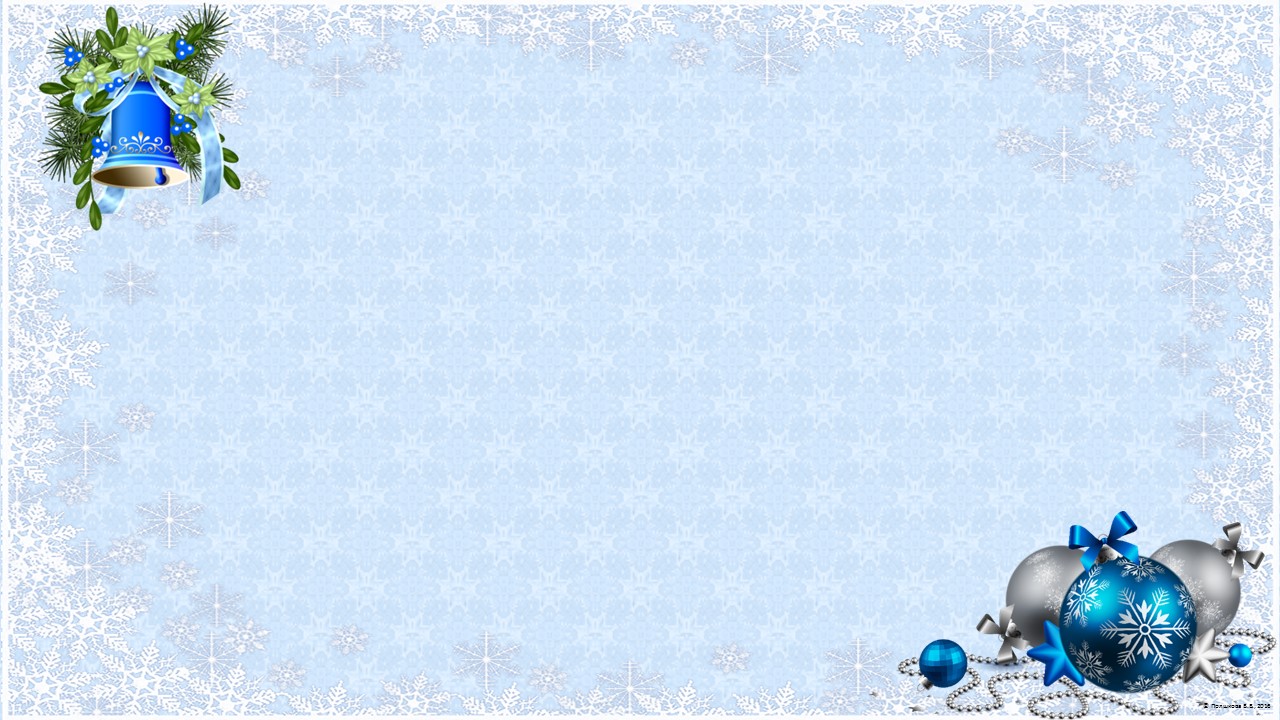 муниципальное бюджетное дошкольное образовательное учреждение
«Детский сад № 28»
«Новогоднее путешествие по сказкам»
в средне-старшей группе № 10.
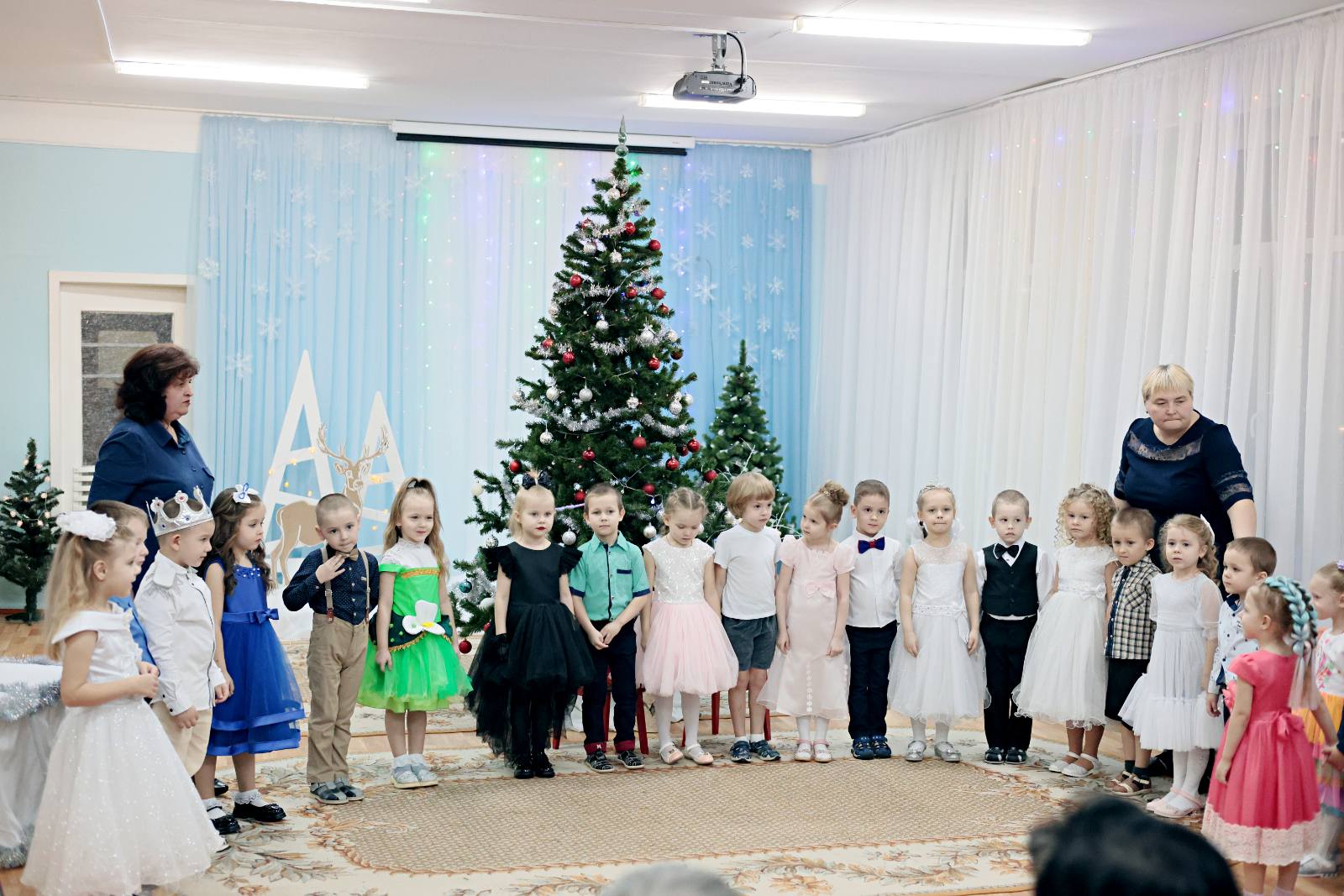 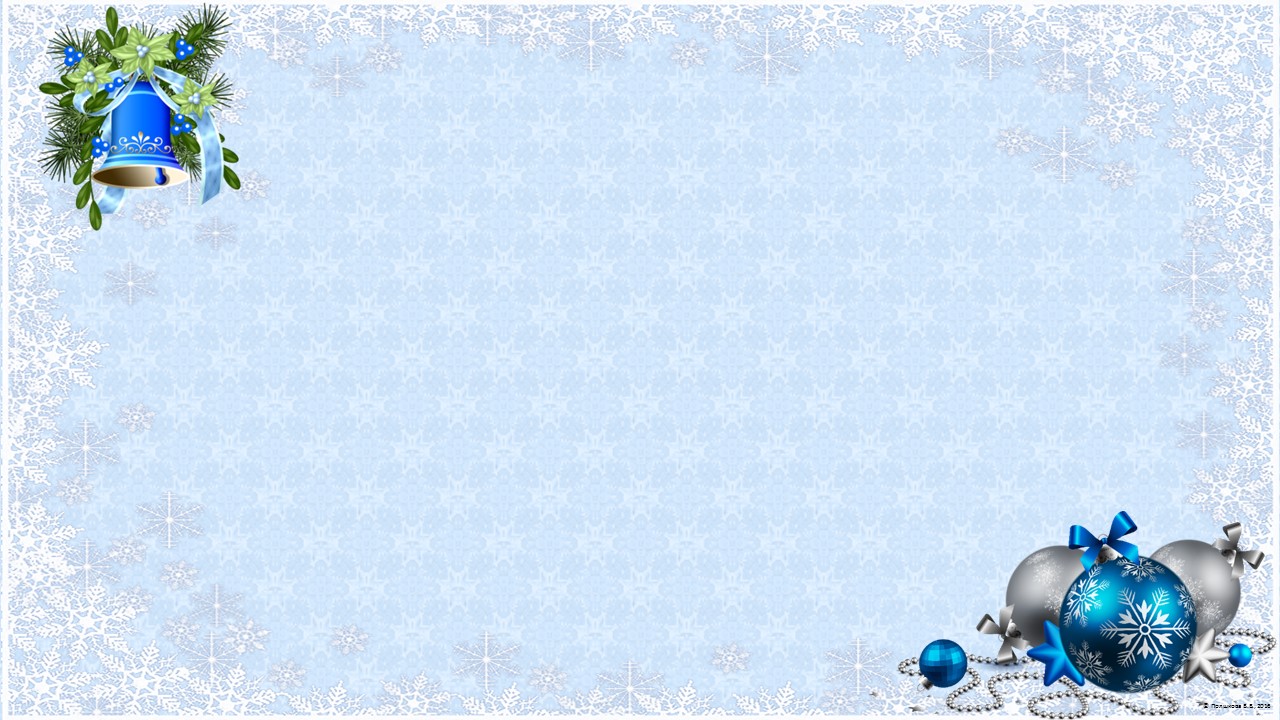 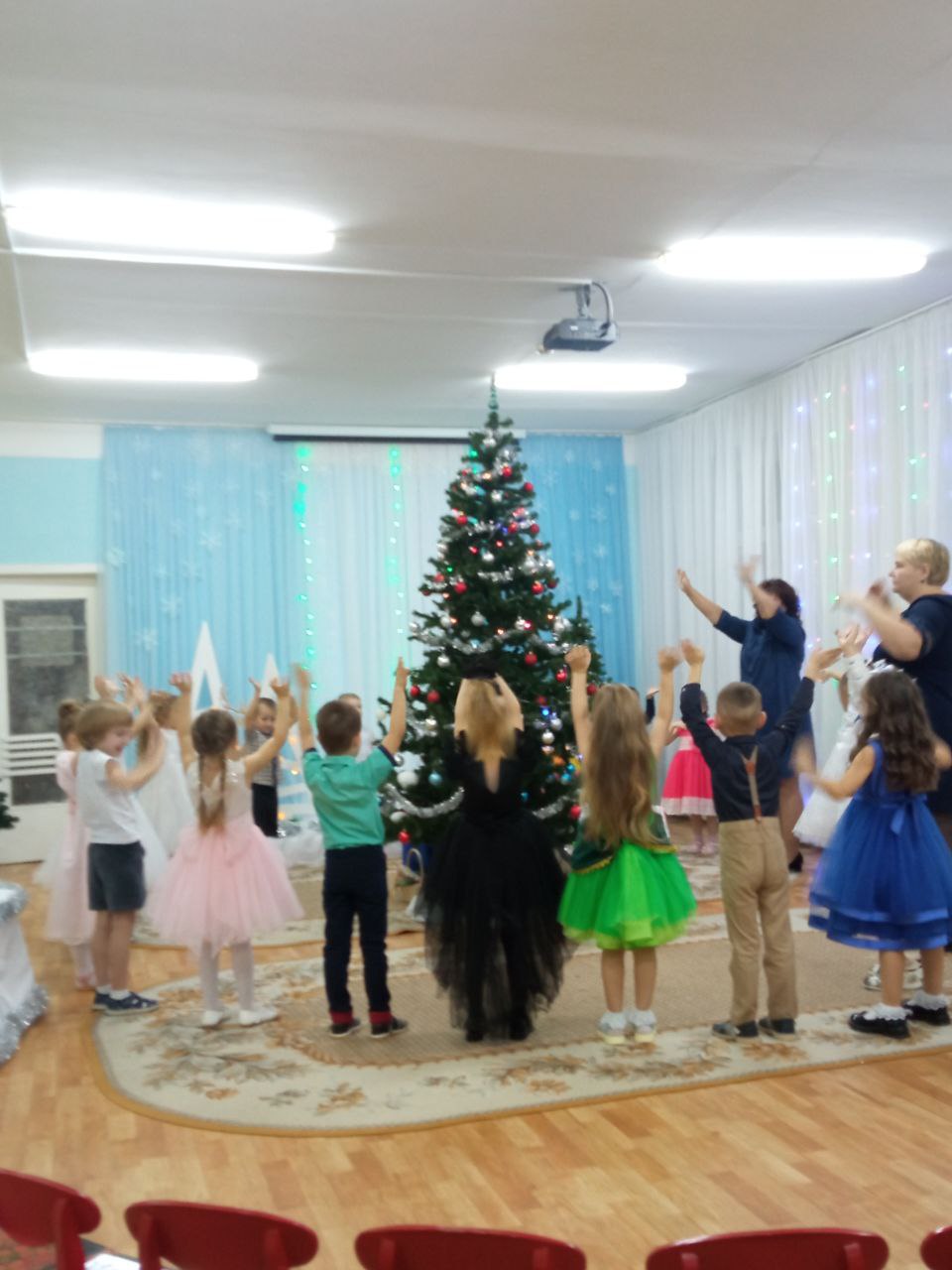 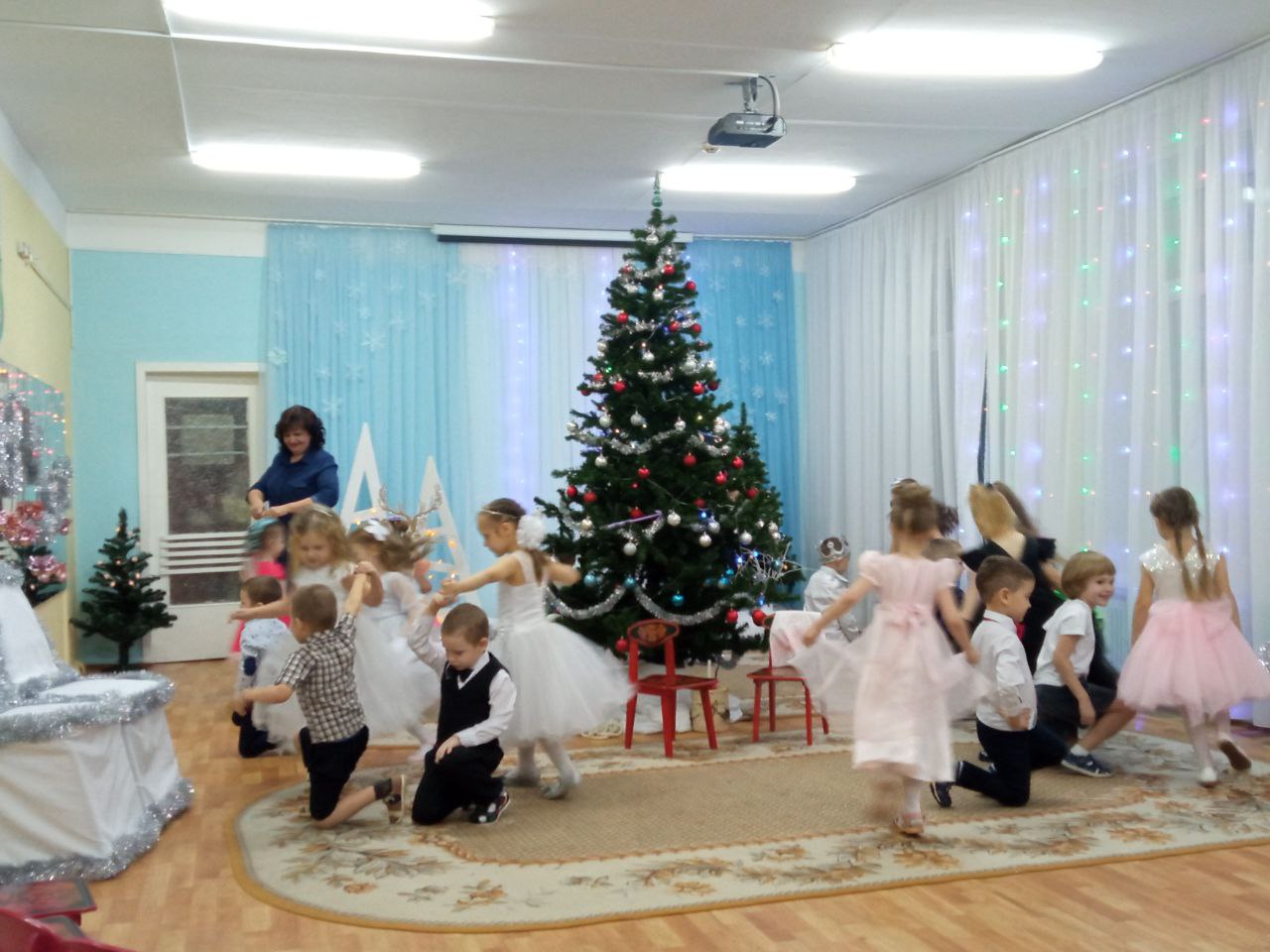 Новогодний танец «Ледяные ладошки»
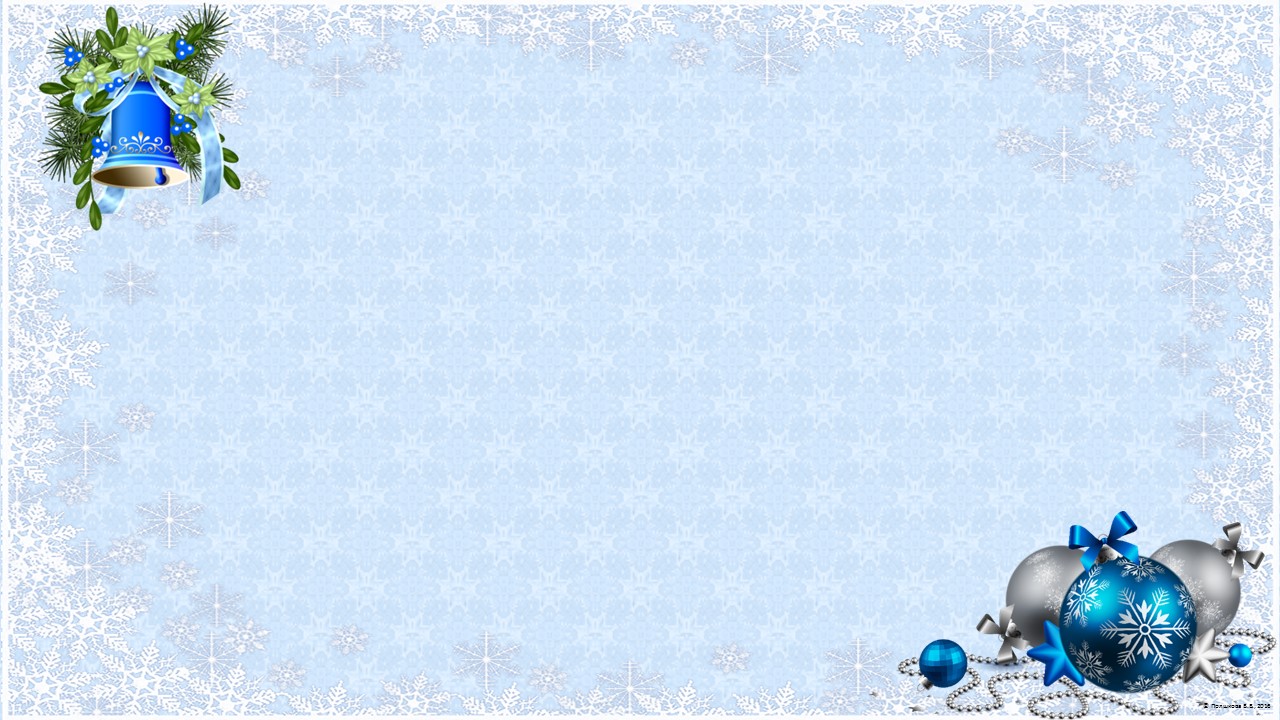 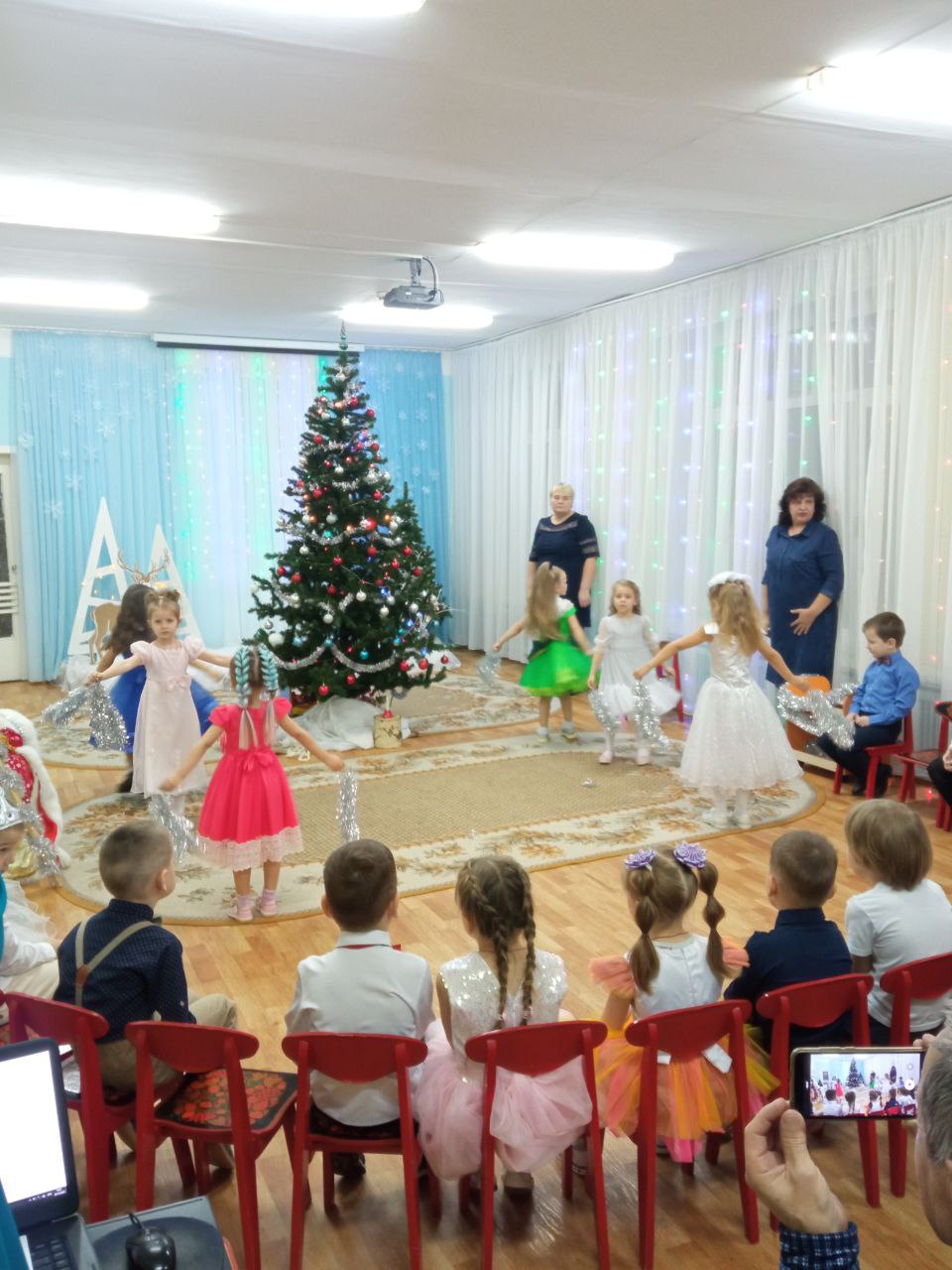 Танец Снежинок
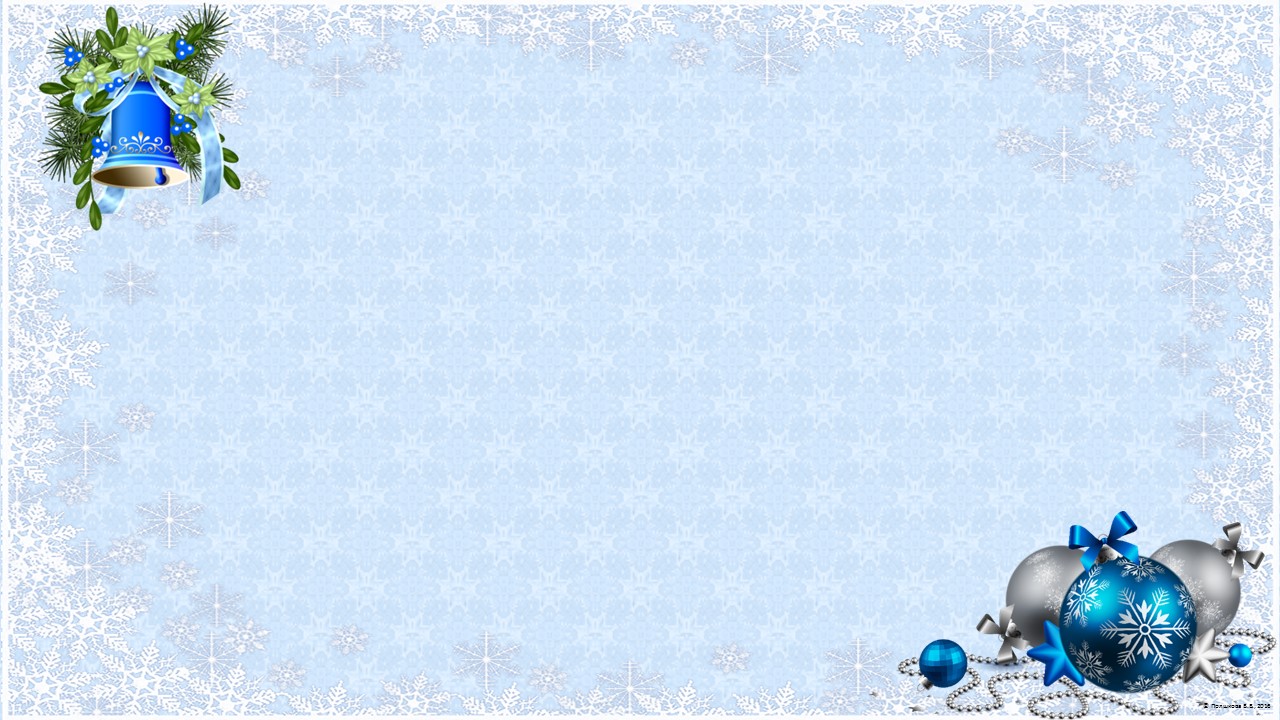 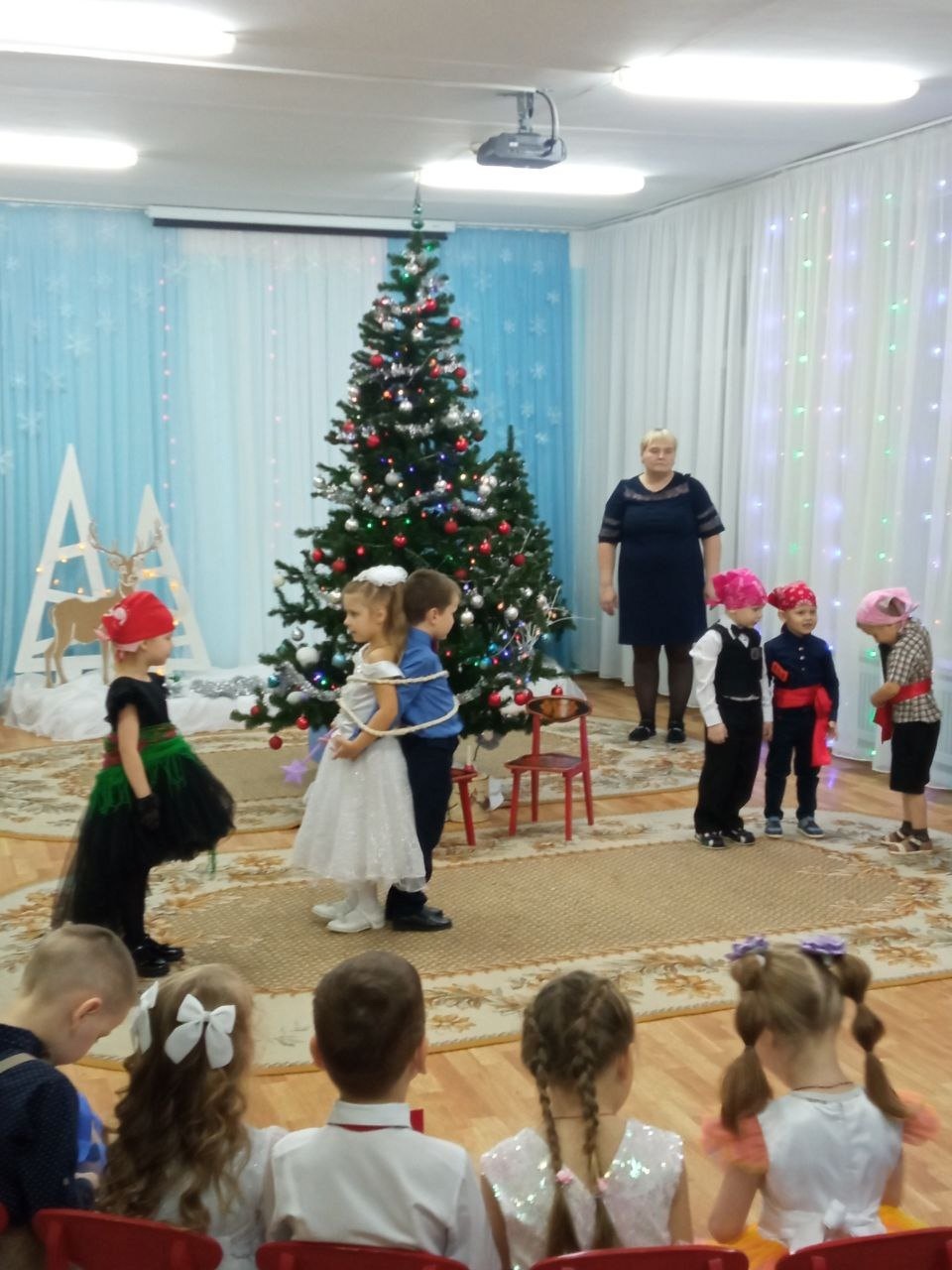 Разбойники из сказки «Бременские музыканты»
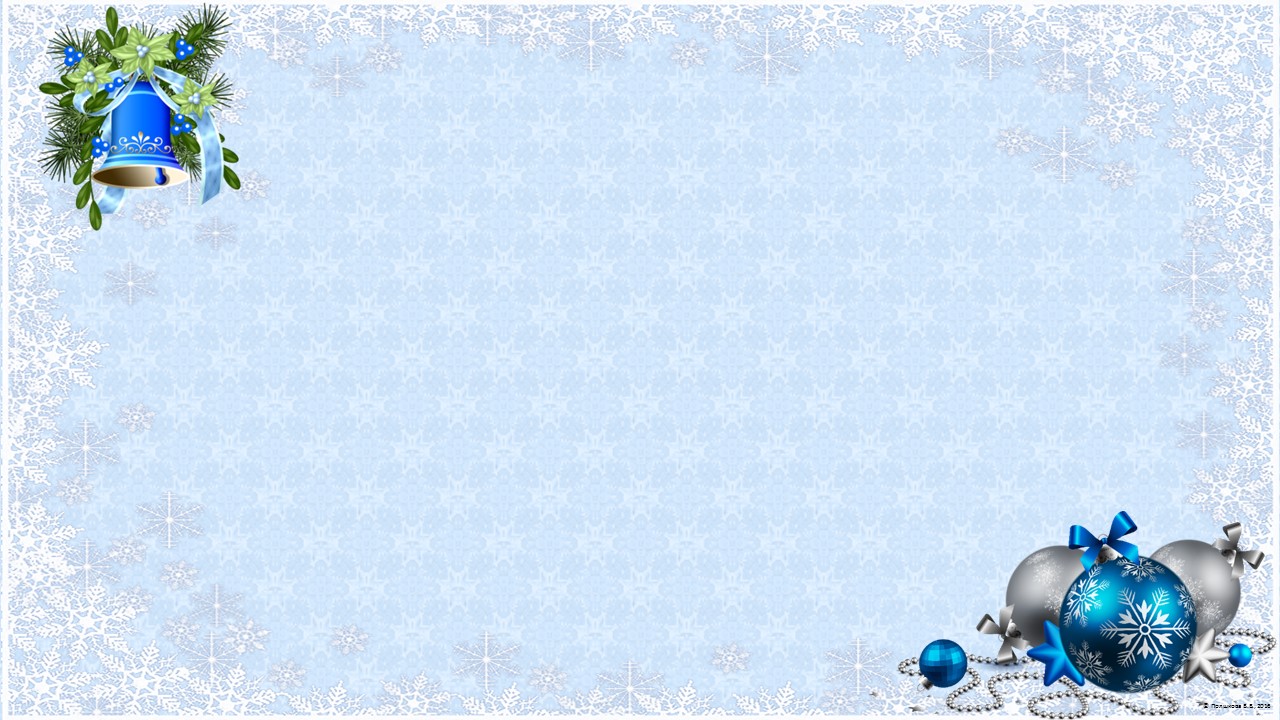 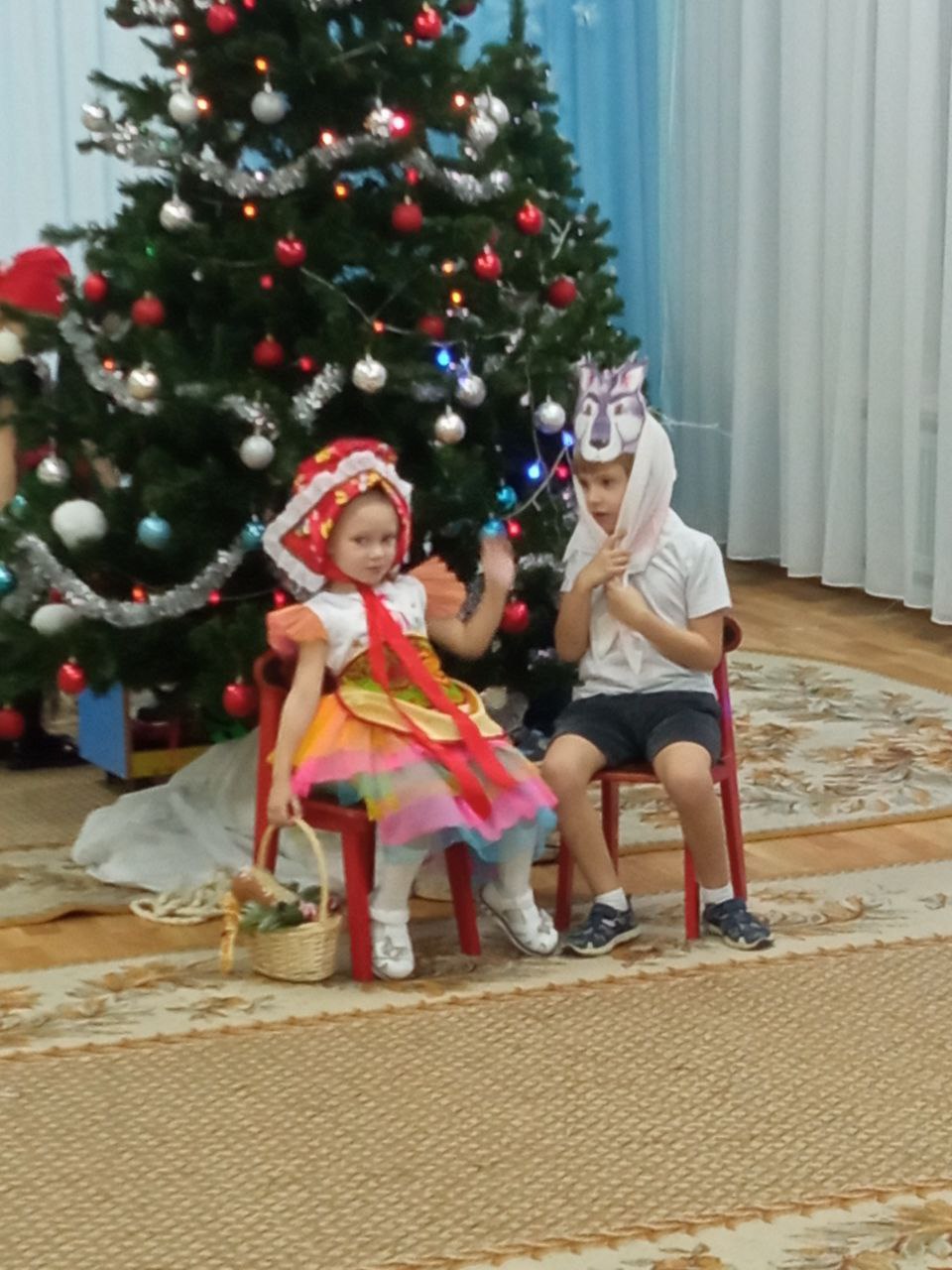 Сценка из сказки «Красная Шапочка»
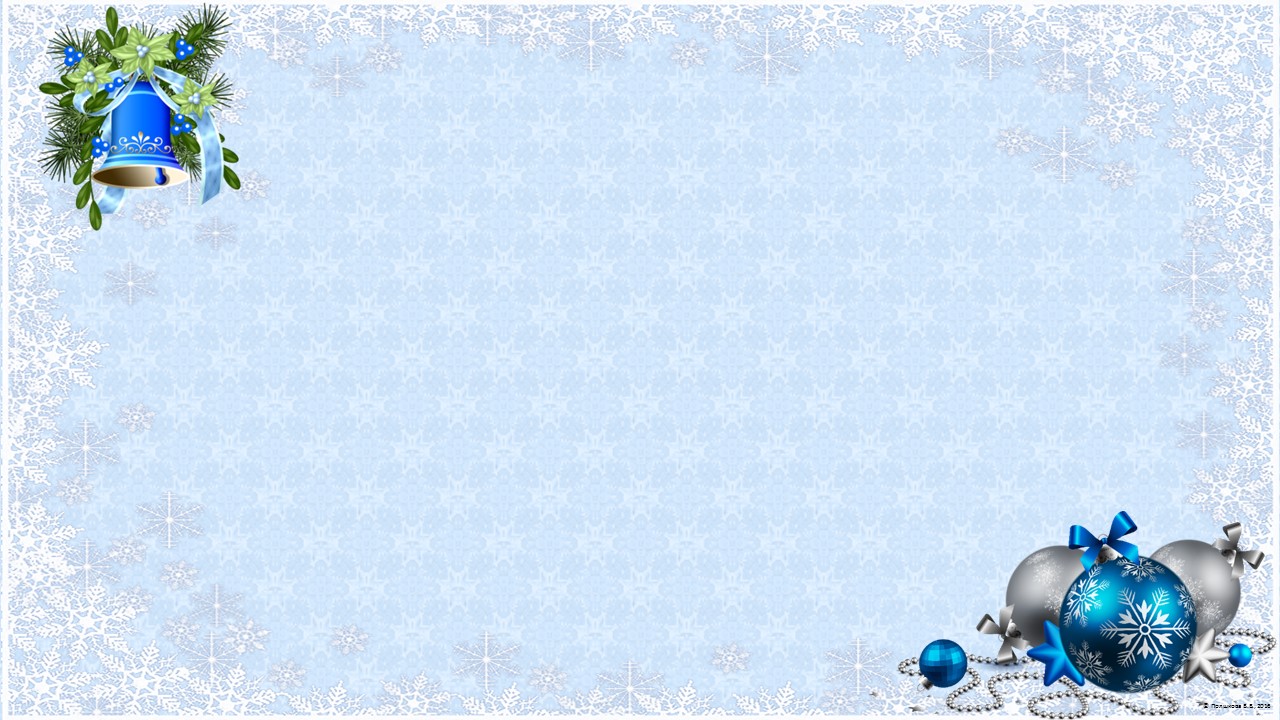 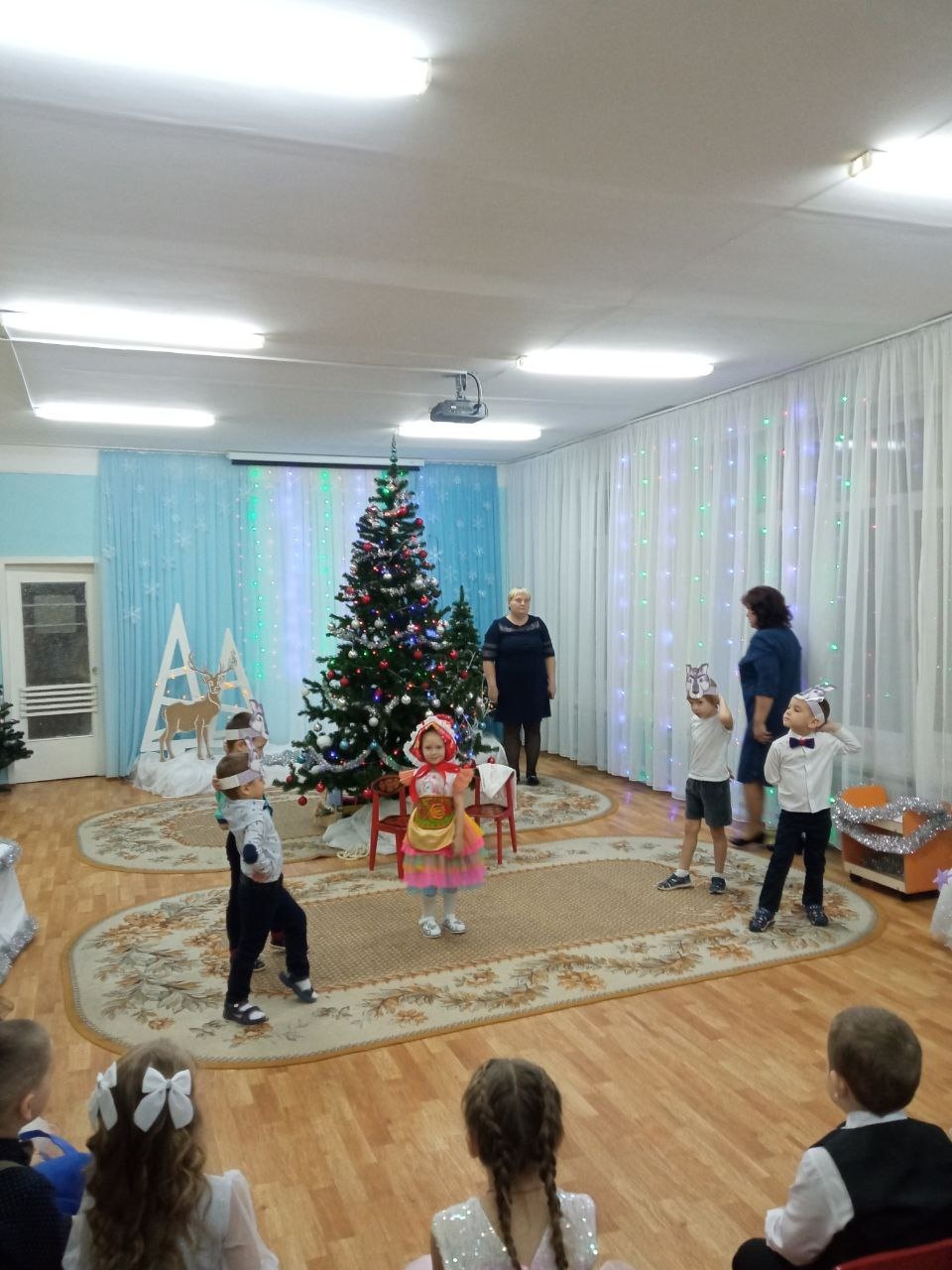 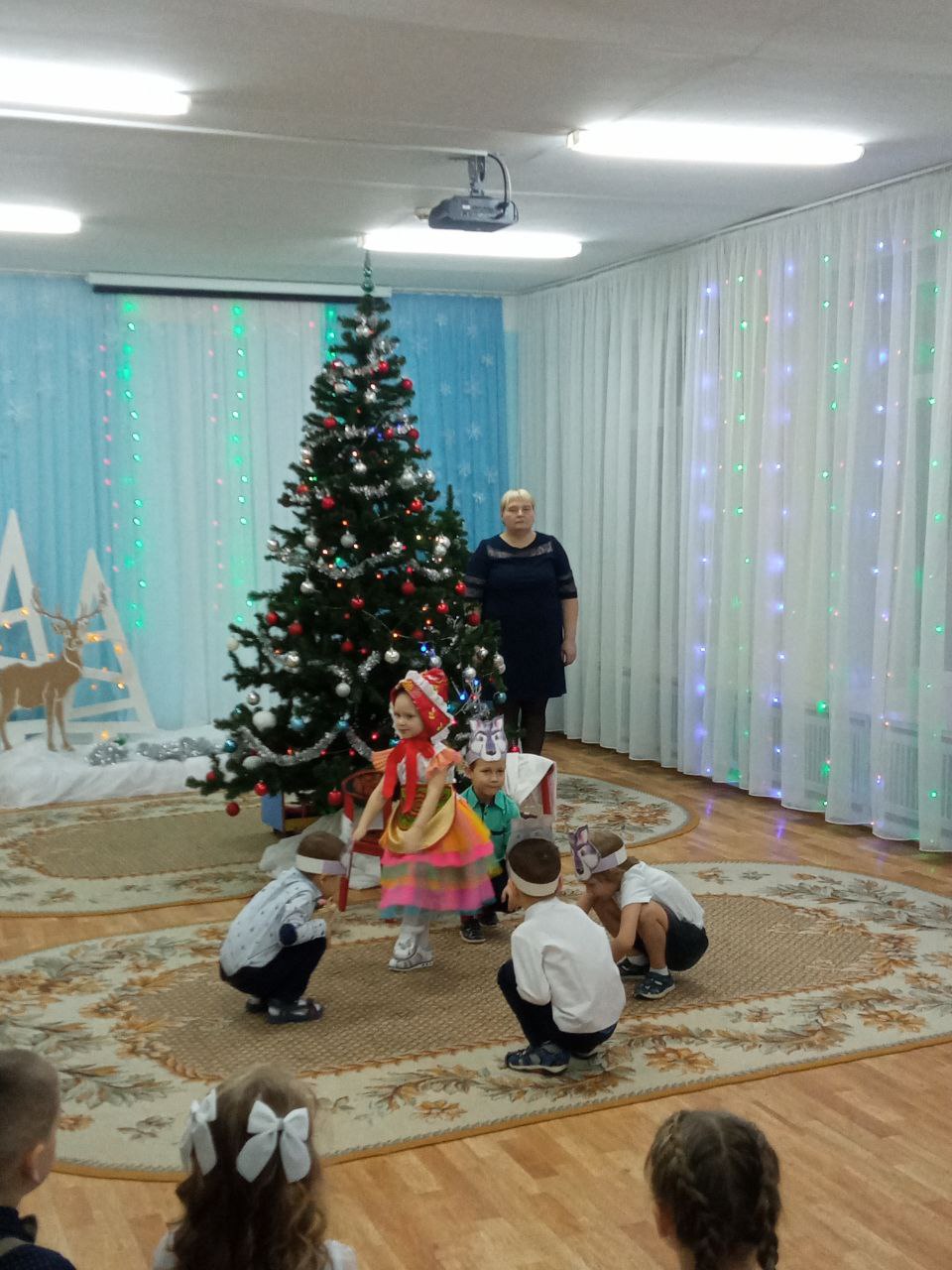 Танец «Ладушки-оладушки»
(Красной Шапочки и волков)
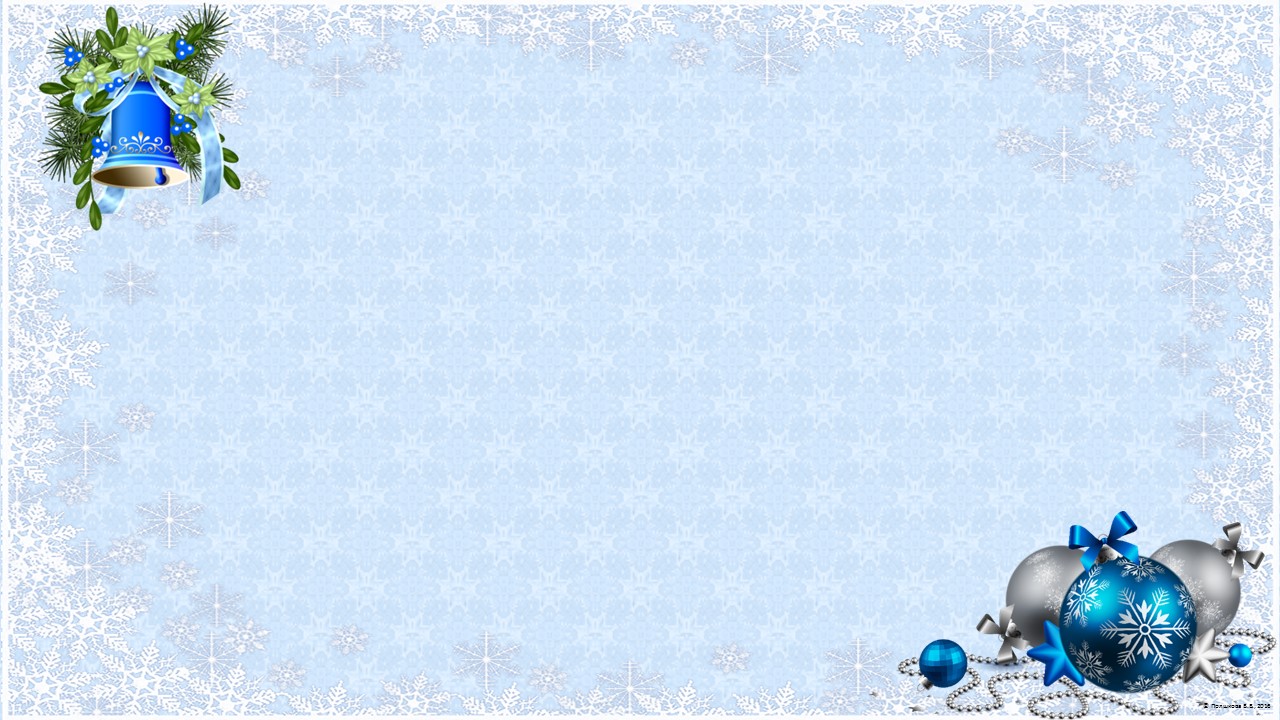 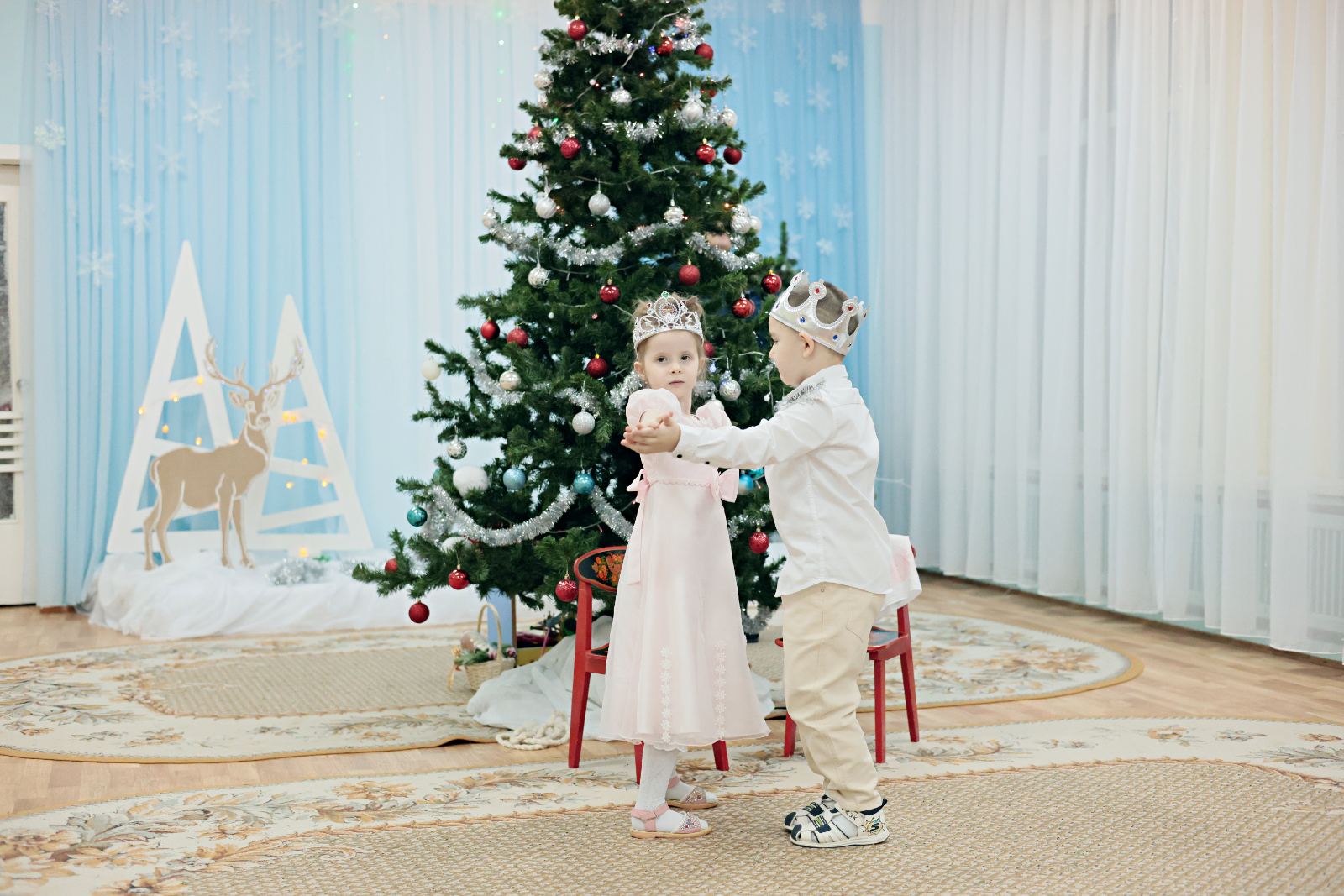 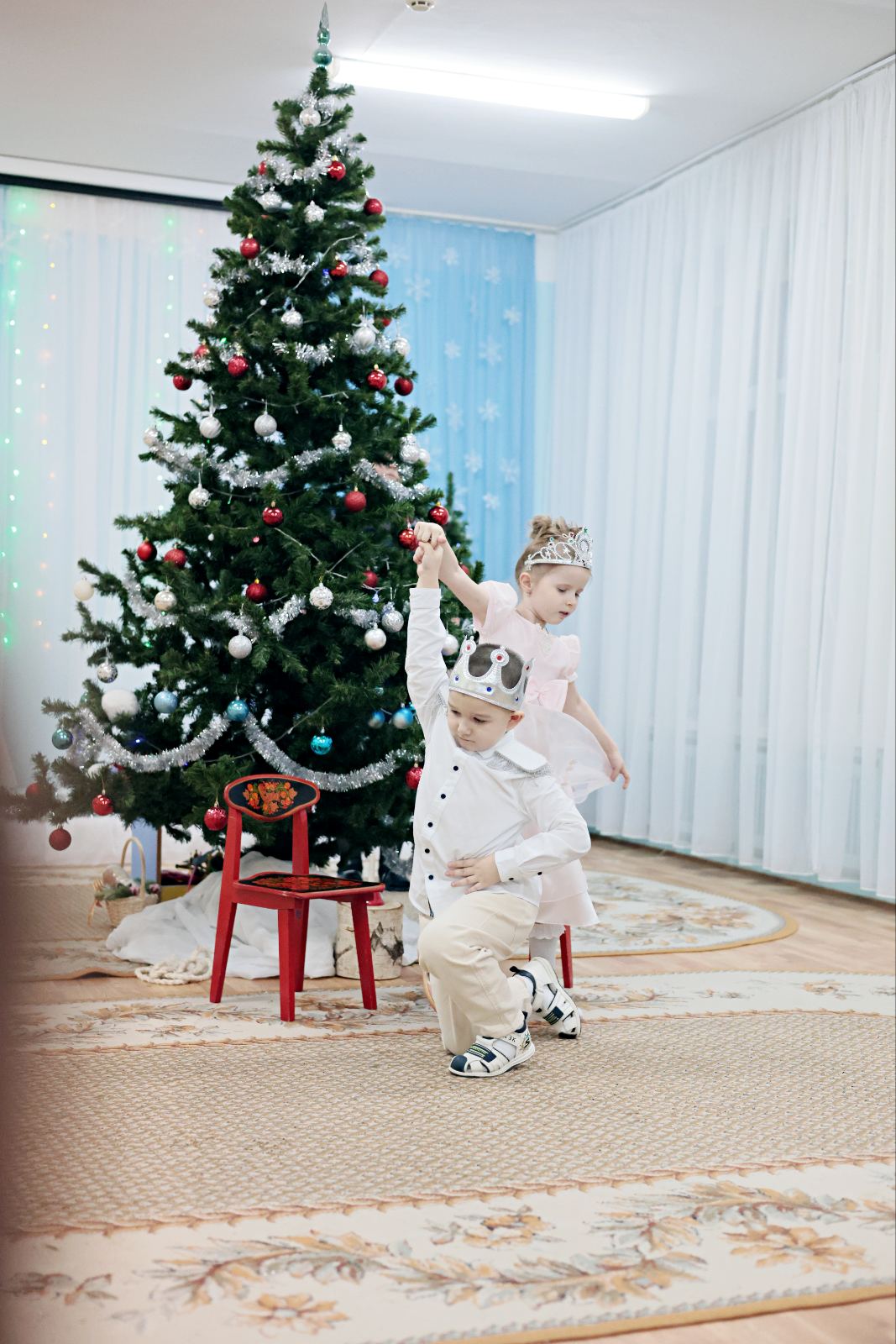 Вальс Принца с Золушкой
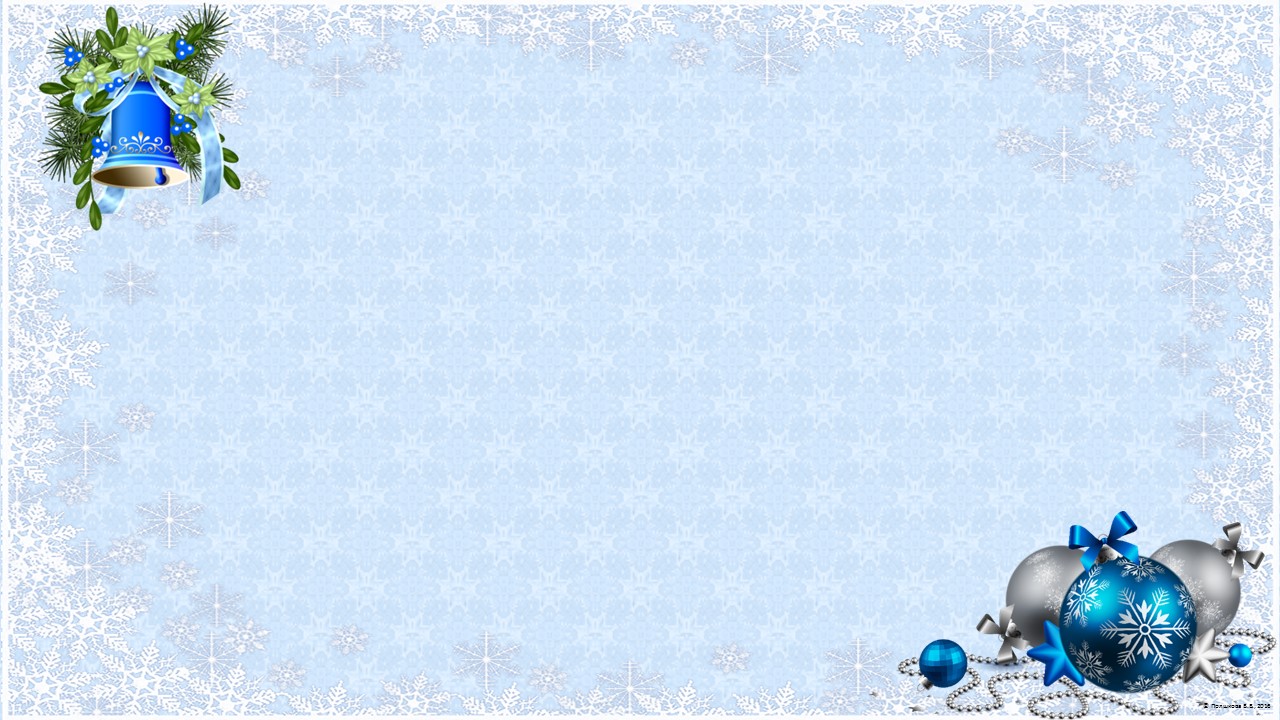 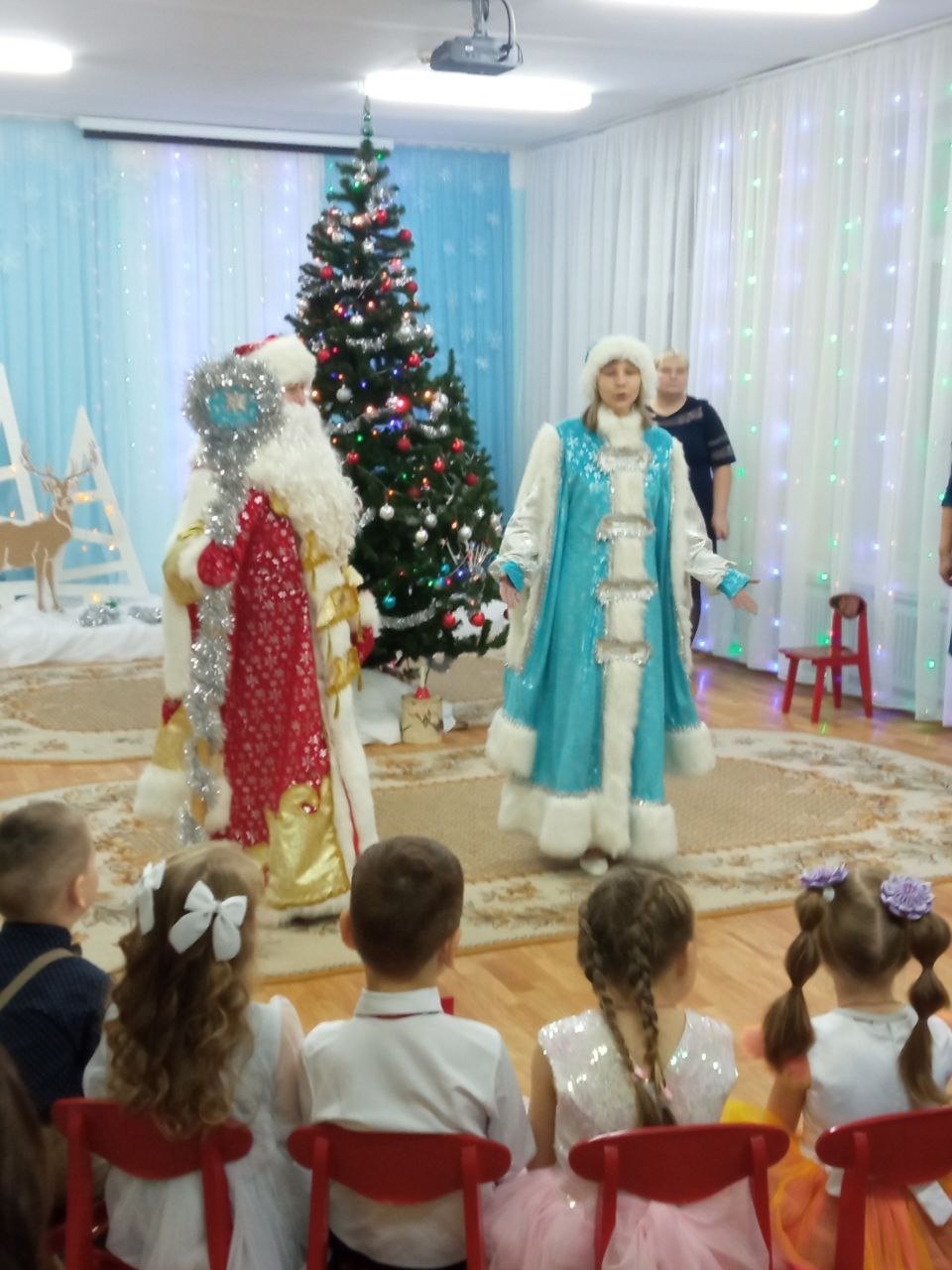 Появление Деда Мороза и Снегурочки
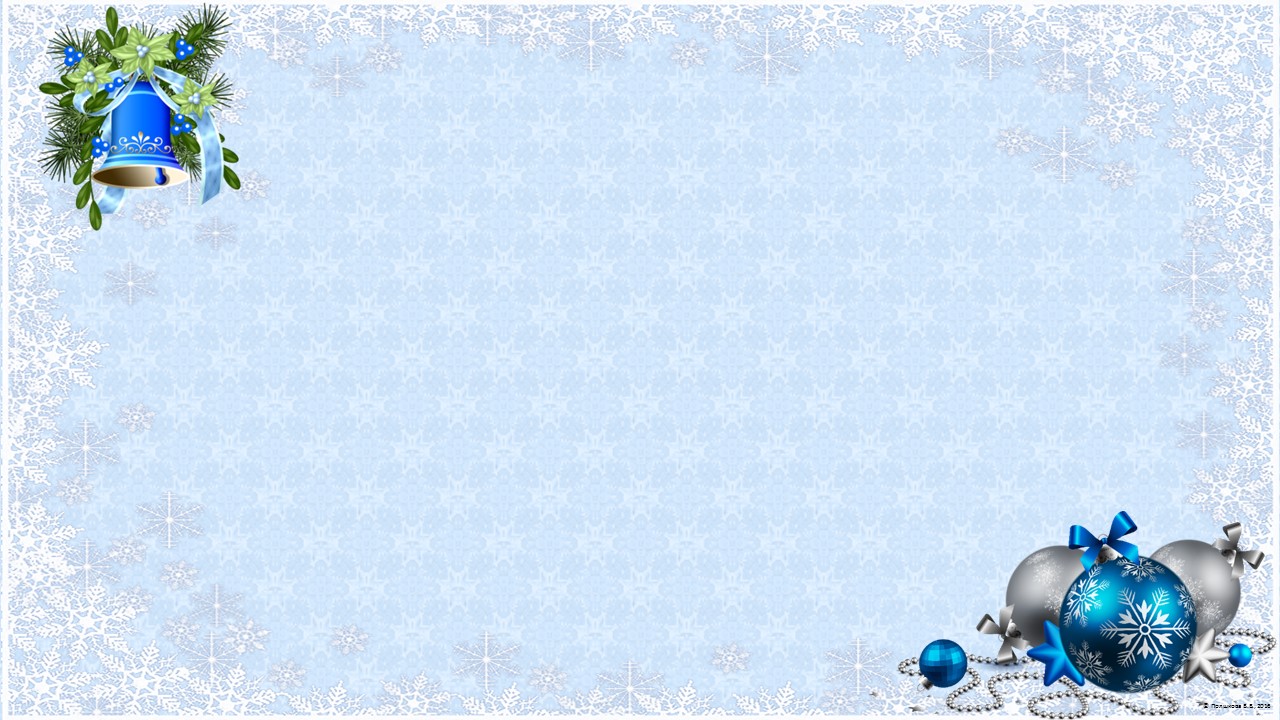 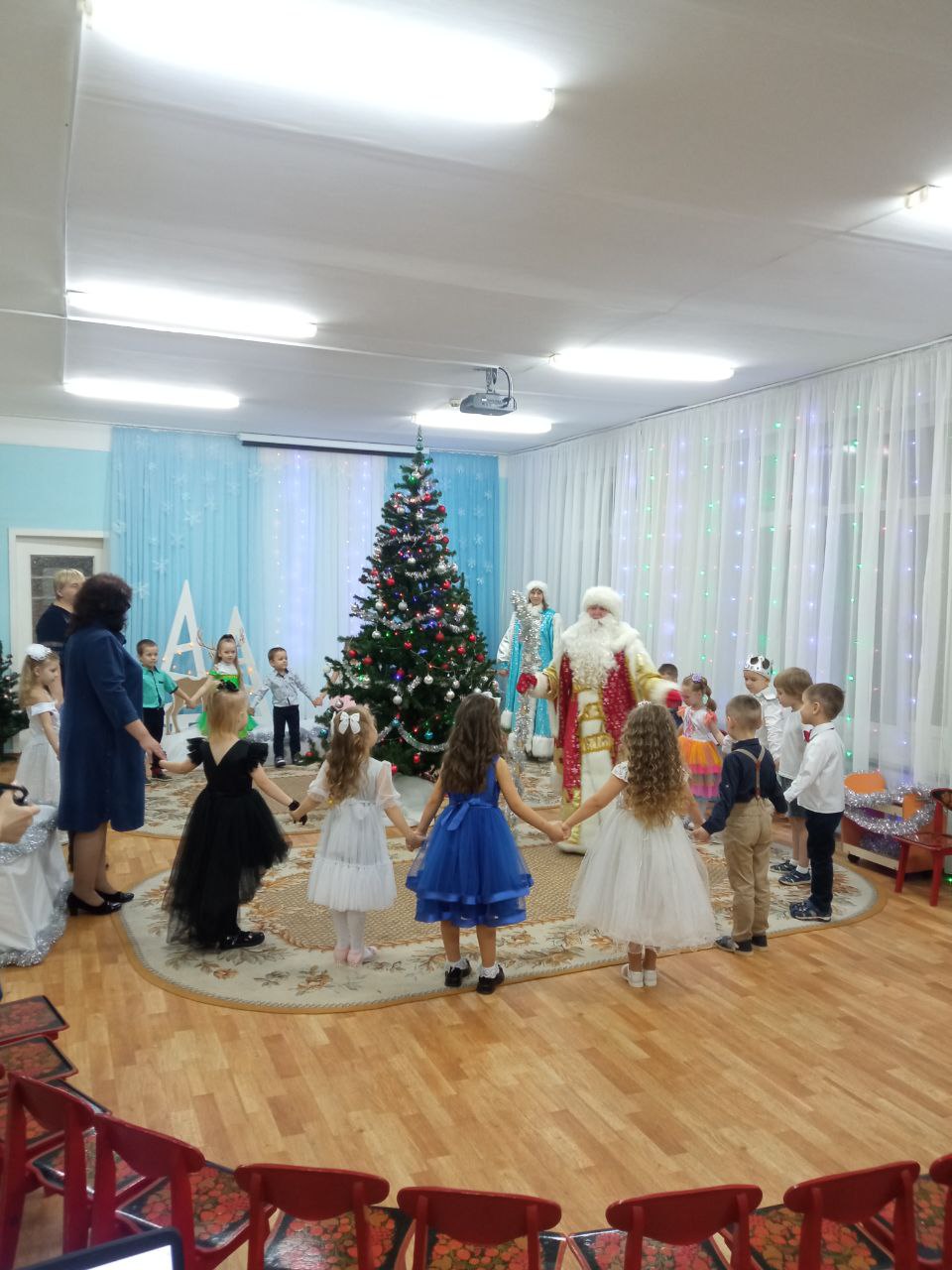 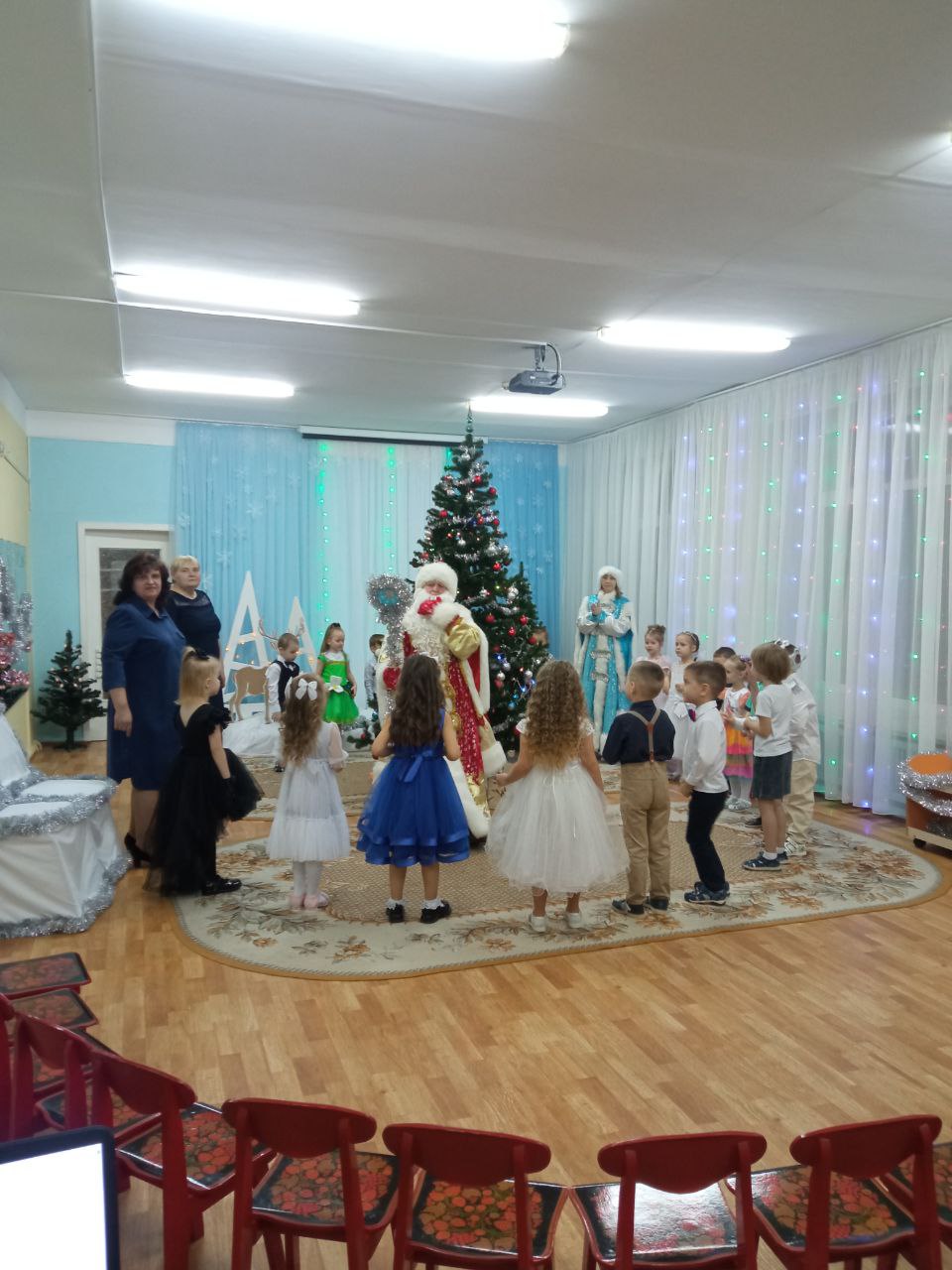 Игры детей с Дедом Морозом
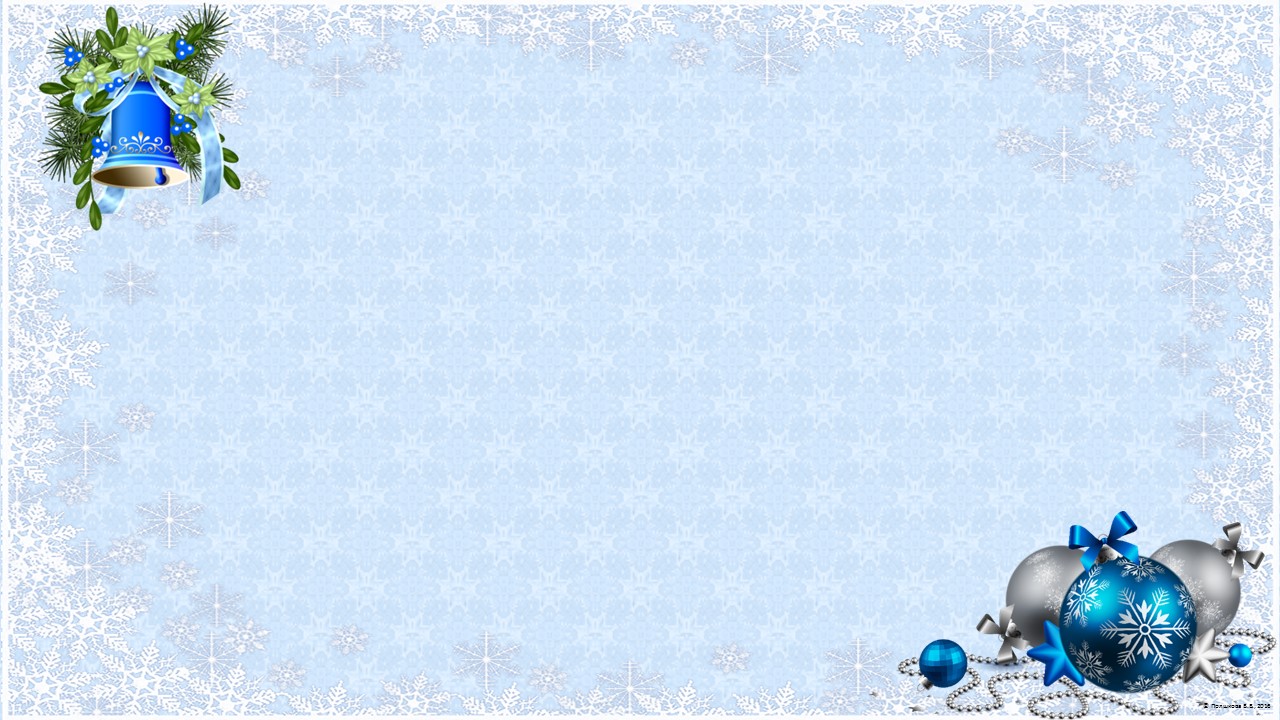 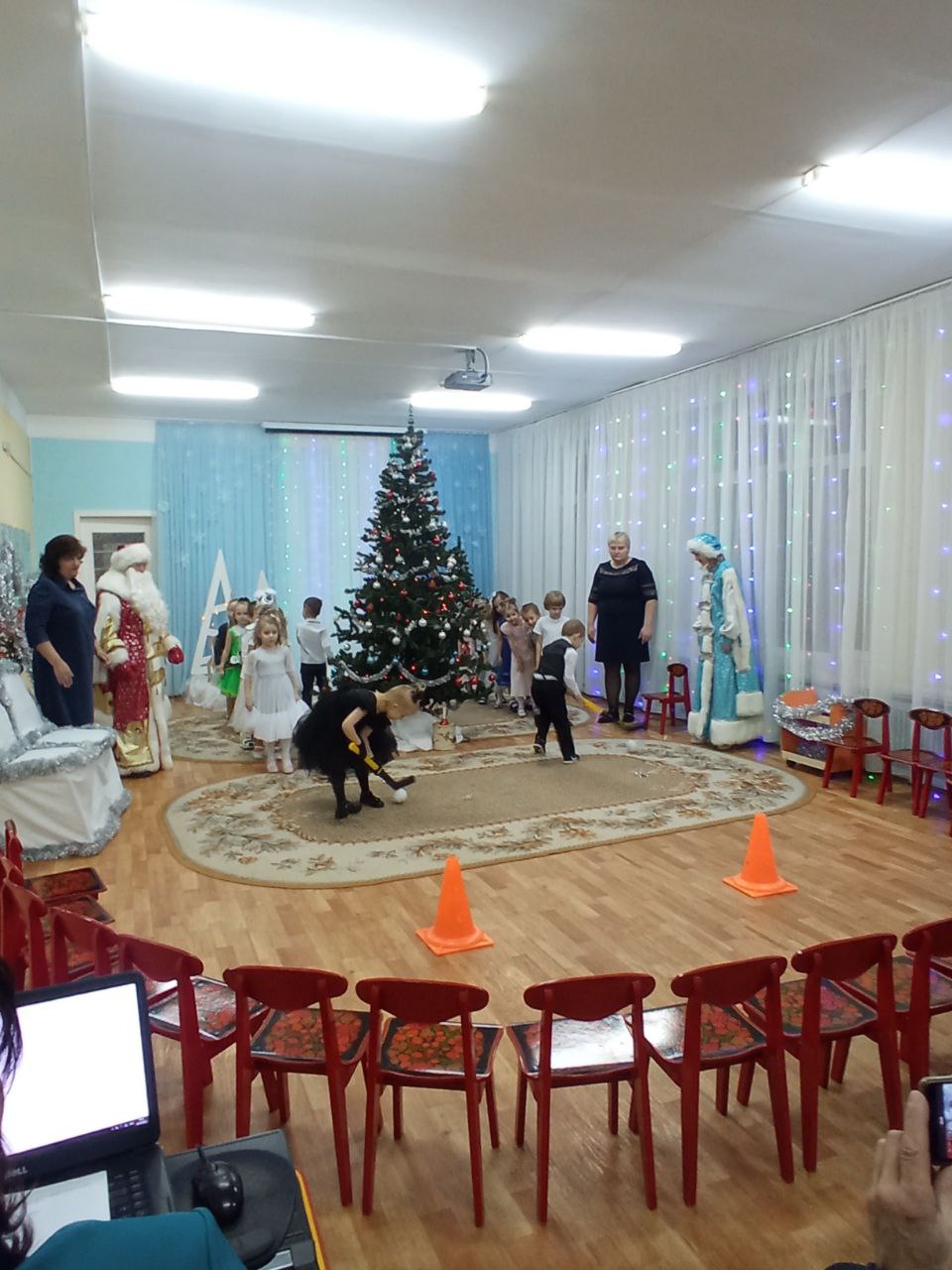 Эстафета «Хоккей со снежками».
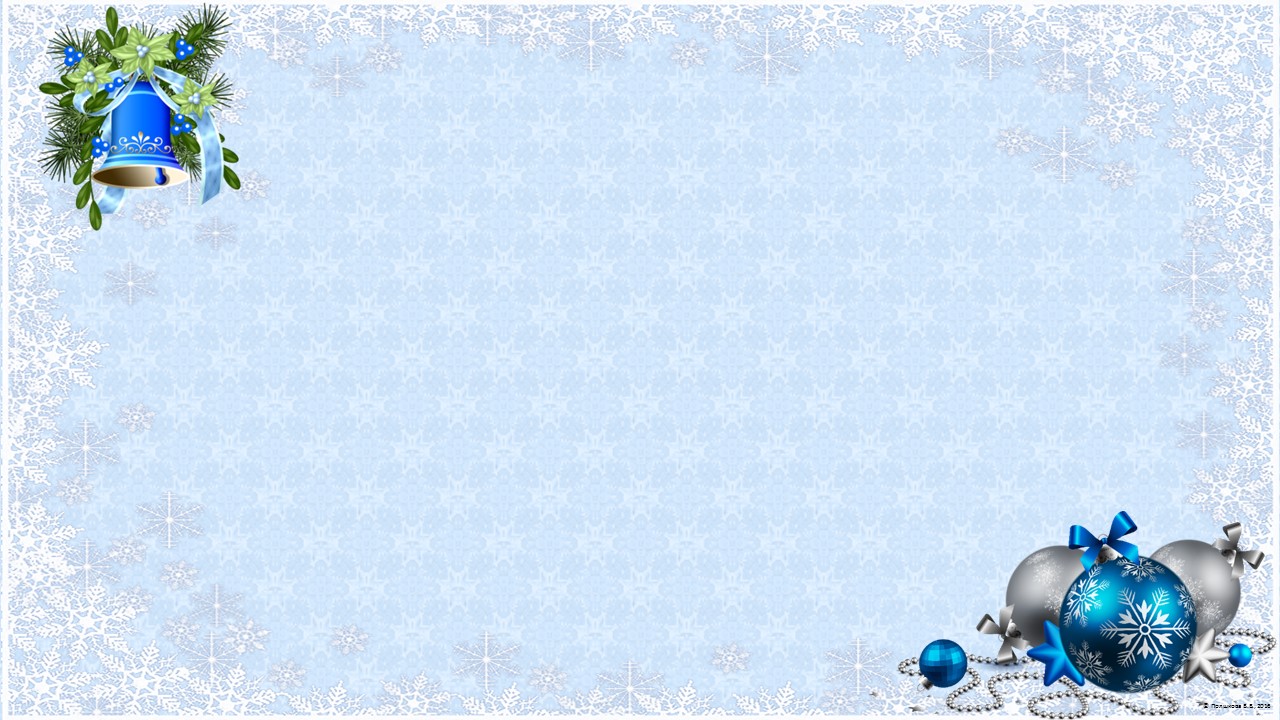 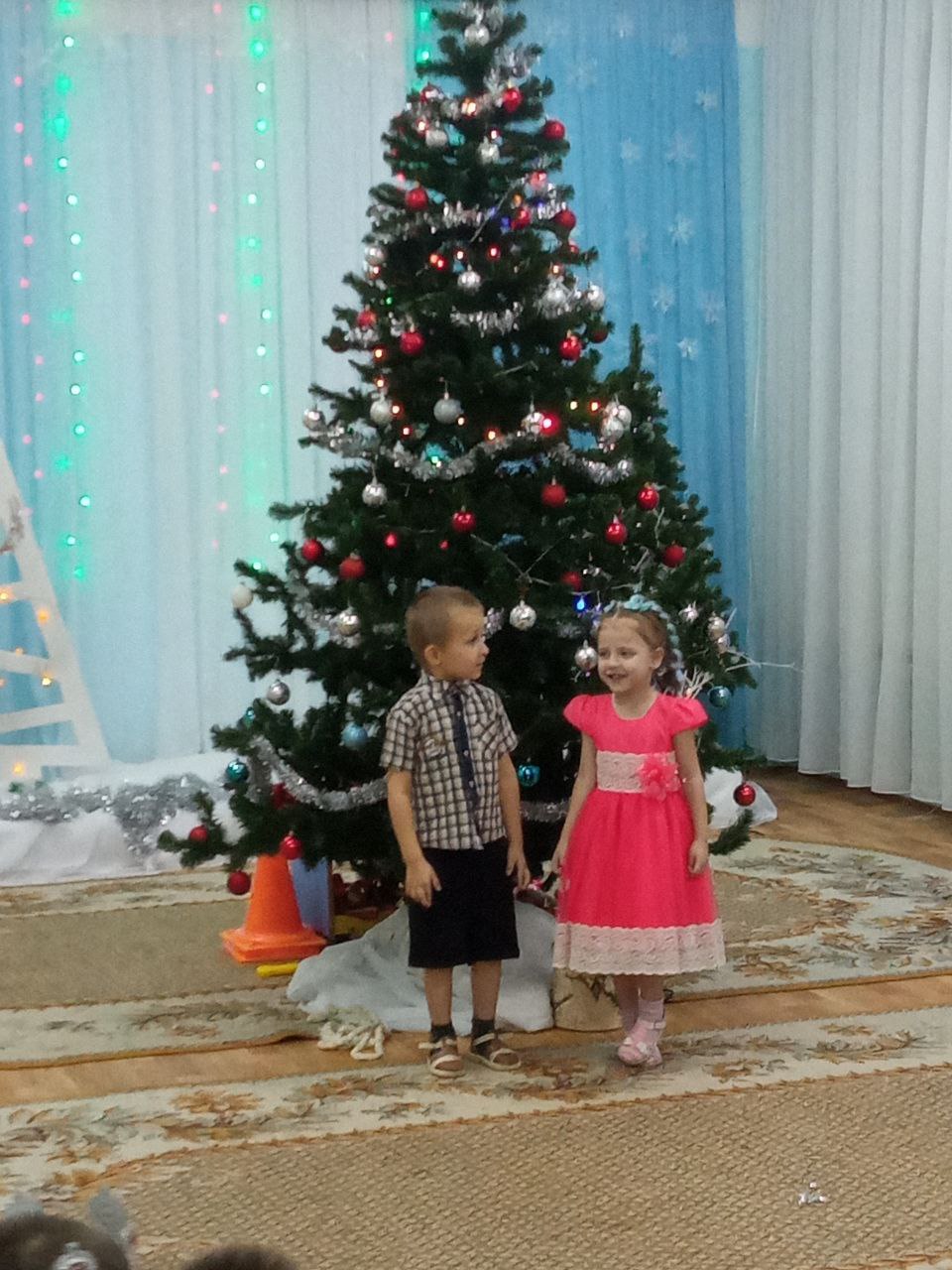 Чтение стихов
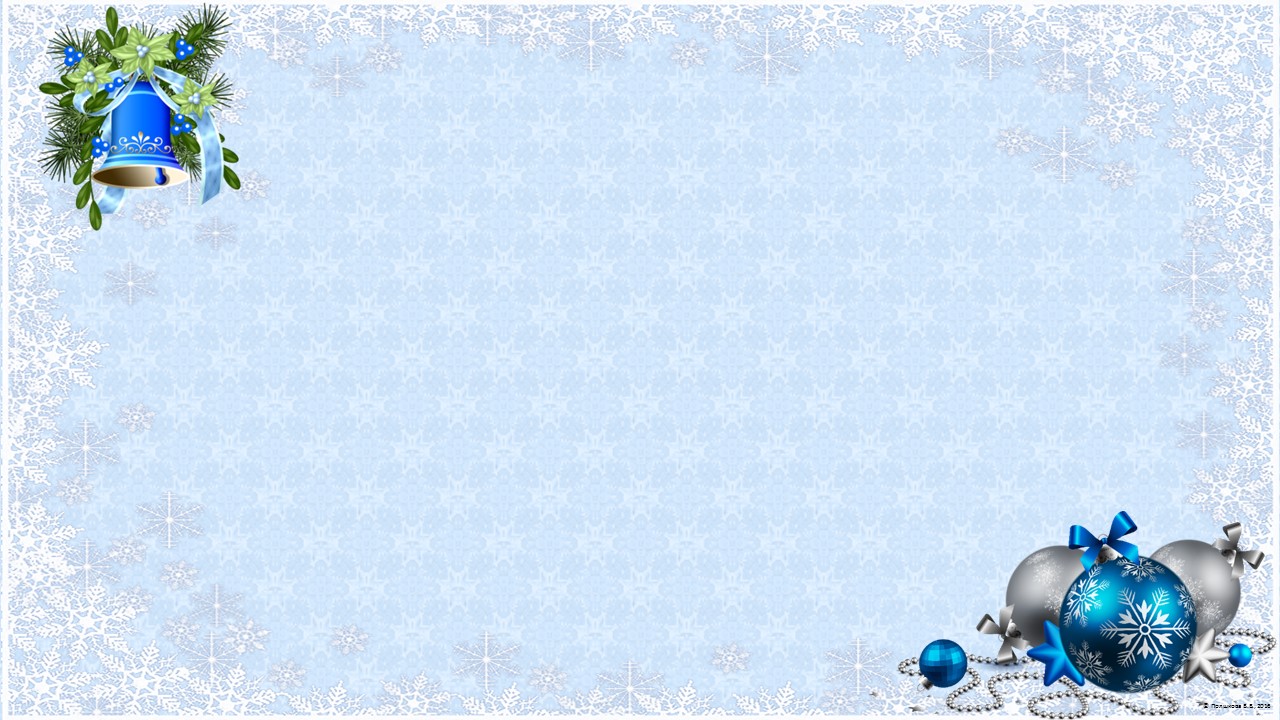 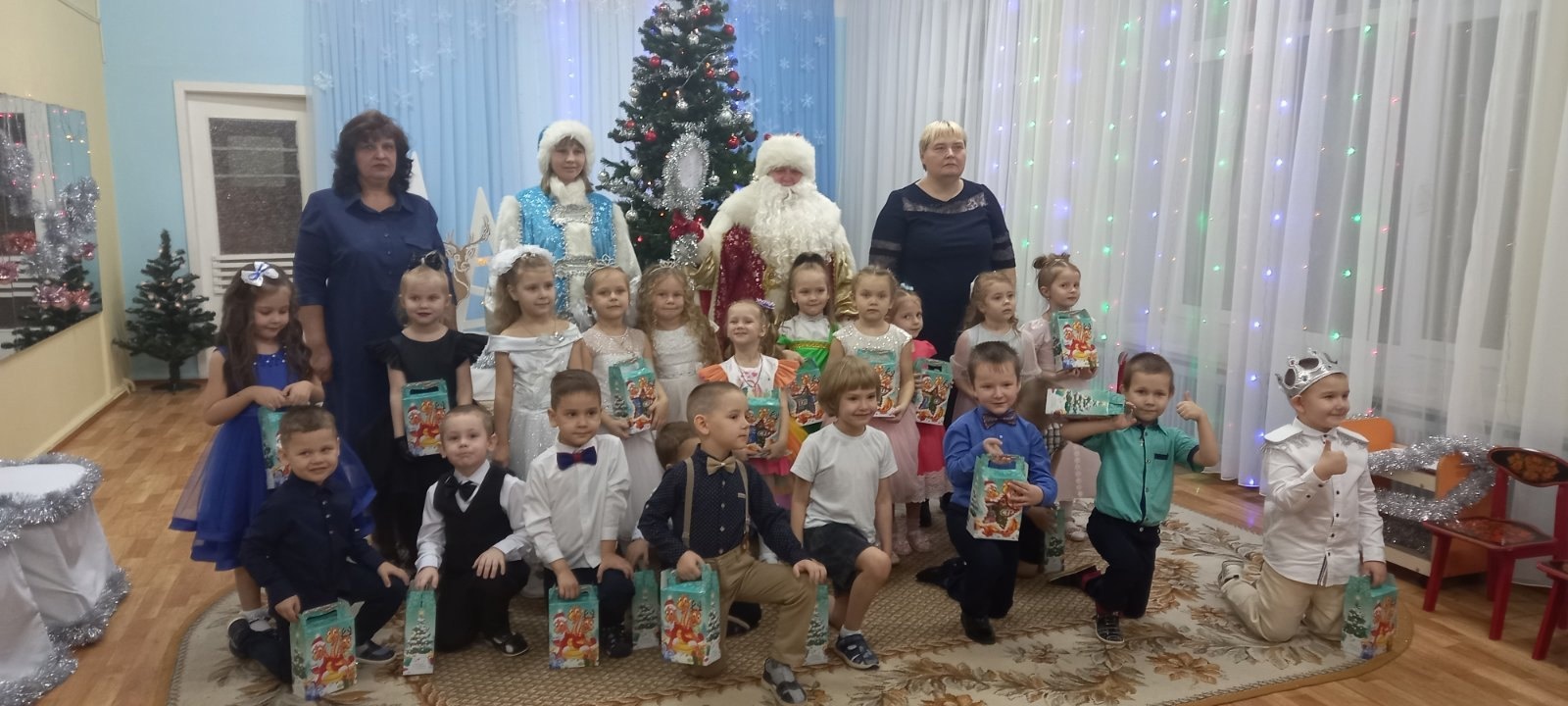